✄
Fold Types
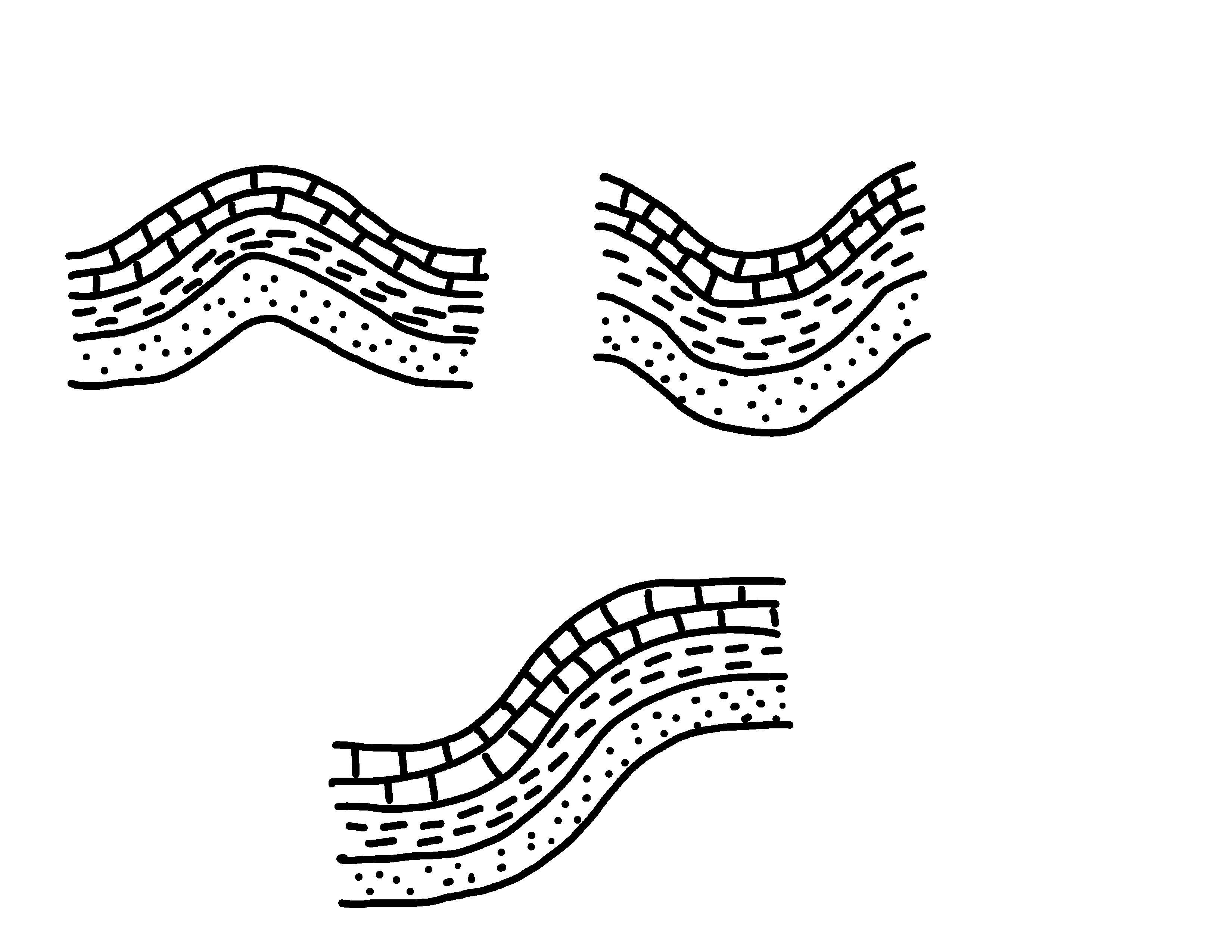 anticline
syncline
monocline
✄
,fold ,types
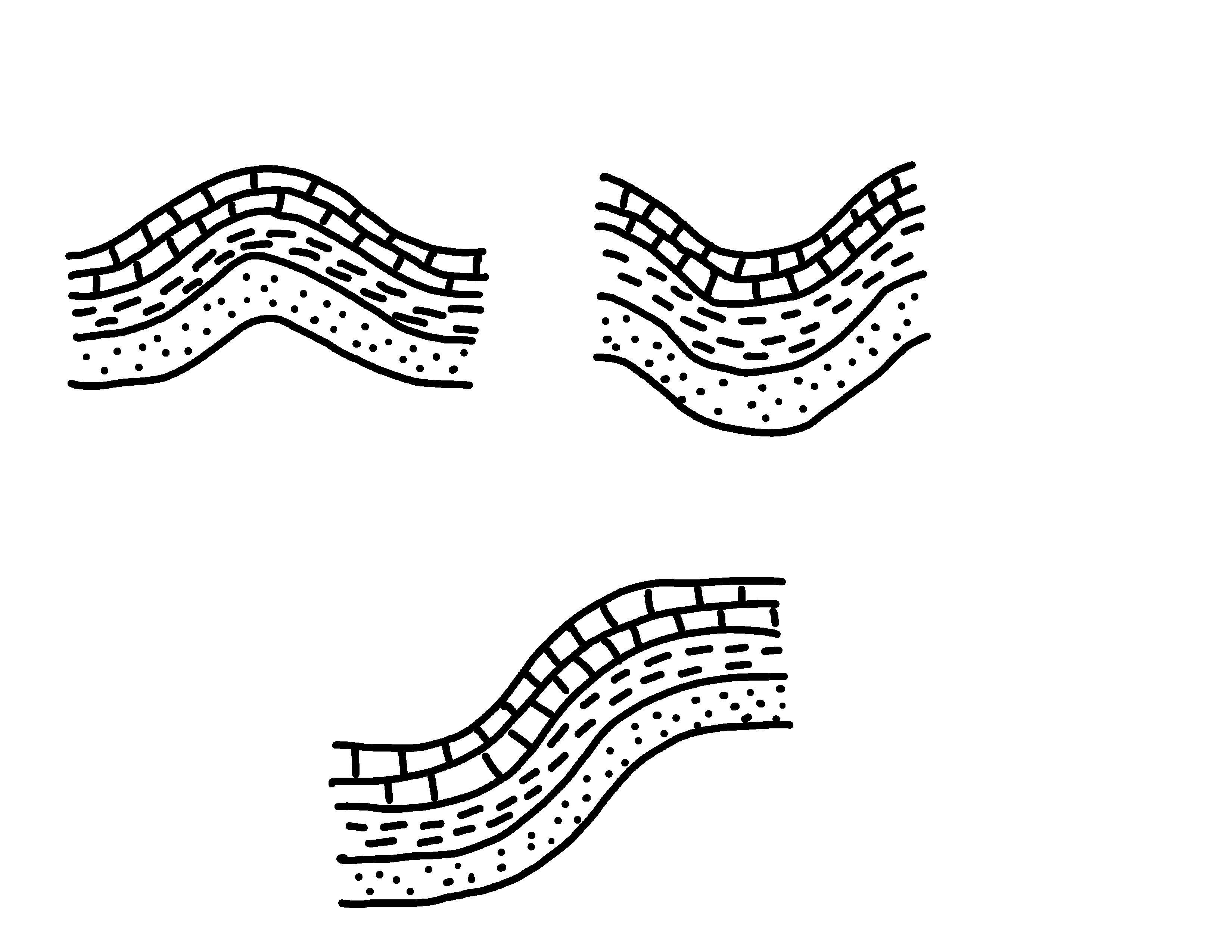 ⠁⠝⠞⠊⠉⠇⠔⠑
⠎⠽⠝⠉⠇⠔⠑
⠍⠕⠝⠕⠉⠇⠔⠑
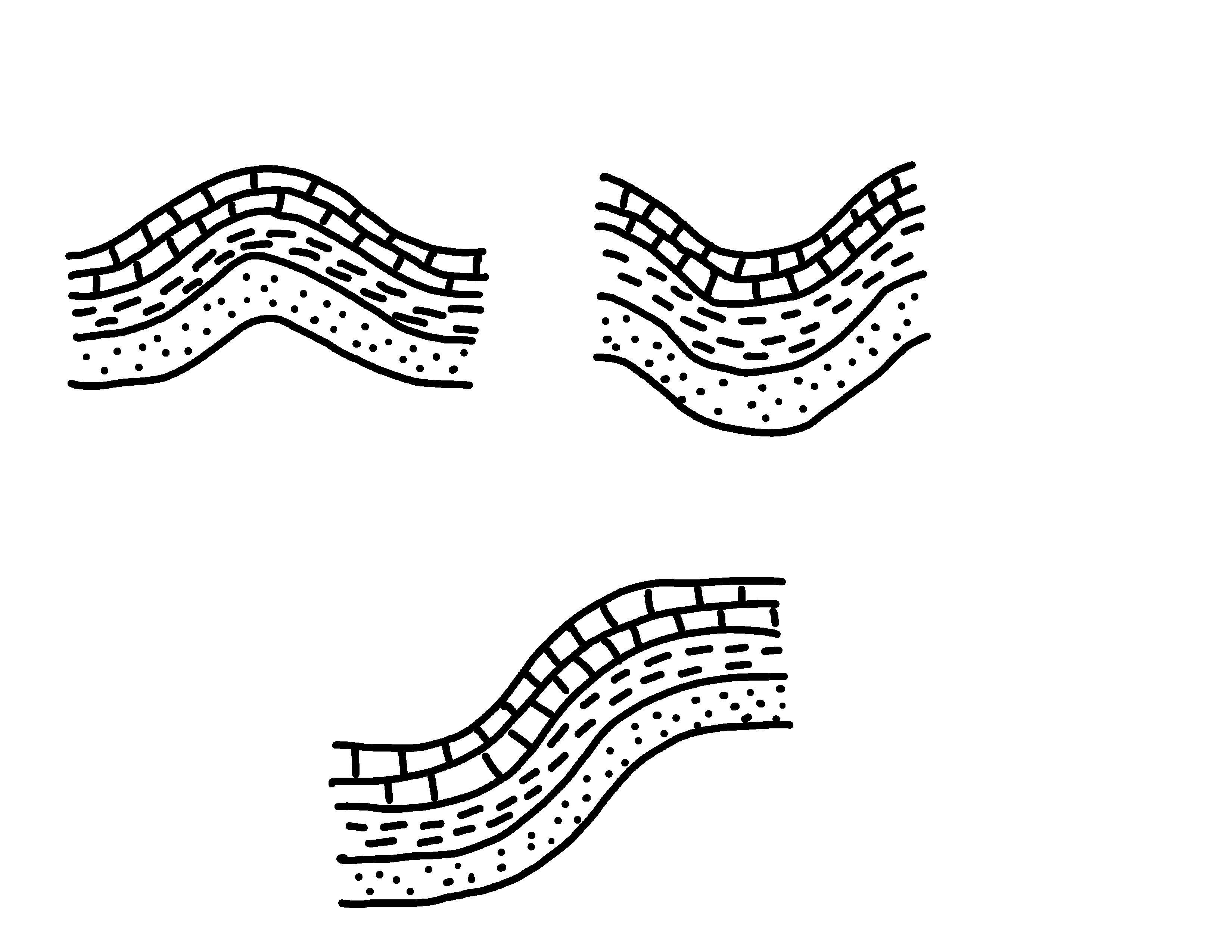 ✄